XQuery Summer Institute
June 9 to 20, 2014
Nashville, TN
<?xml version="1.0"?>
<contact>
    <name role="director">Clifford Anderson</name>
    <title>Director for Scholarly Communications</title>
    <institution>Vanderbilt University</institution>
    <address>131 21st Ave S Nashville, TN 37203</address>
    <email>clifford.anderson@vanderbilt.edu</email>
    <twitter>@andersoncliffb</twitter>
</contact>
Institute for Advanced Topics in the Digital Humanities
Sponsored by the Office of Digital Humanities (NEH)
A Language for Querying XML
xquery version "1.0";for $contact in fn:doc("contact.xml")/contactlet $email := $contact/emailwhere $contact/name[@role = "director"]order by $emailreturn 	<a href='mailto:{$email/text()}'>			Join us!	</a>
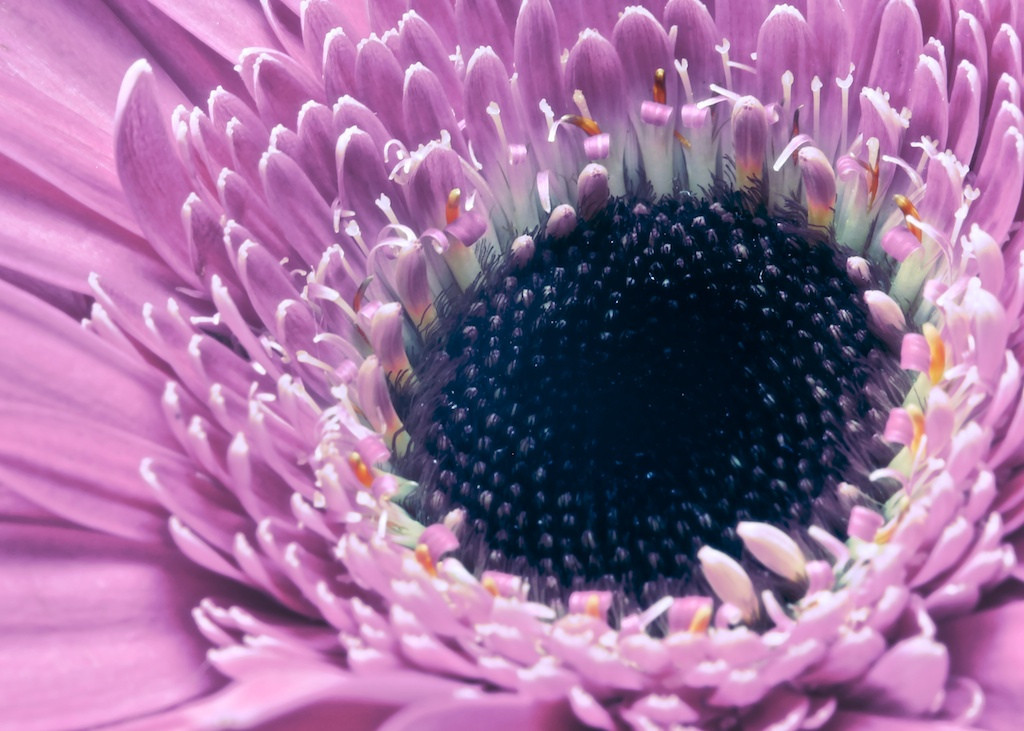 Flower macro by Doug Wheller
 http://www.flickr.com/photos/doug88888/6093173748
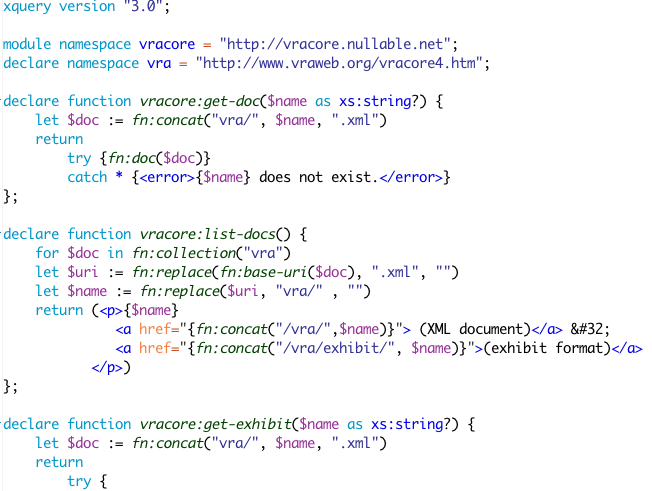 From Representation to Discovery
Old map By Photoshop Roadmap
http://www.flickr.com/photos/photoshoproadmap/7564212168/